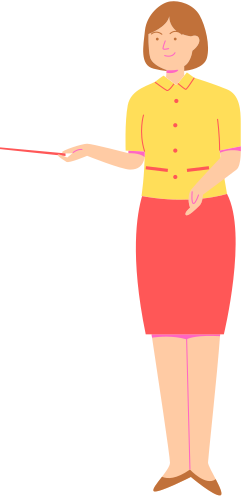 استمع 

الى حديث المعلم
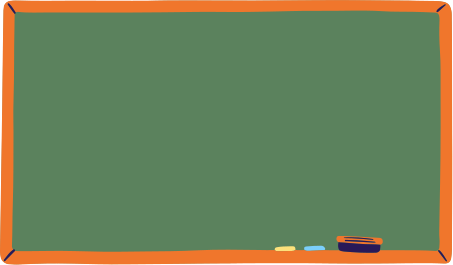 أساعد معلمي إن طلب المساعدة
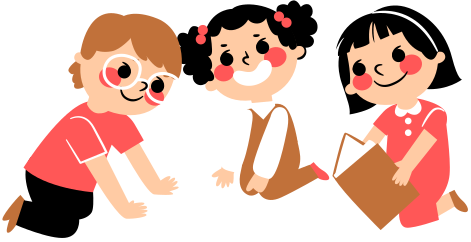 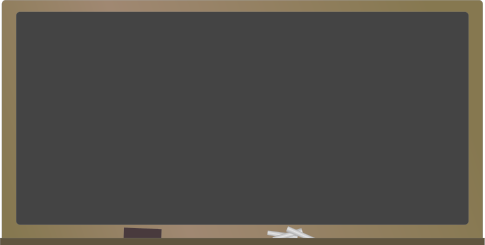 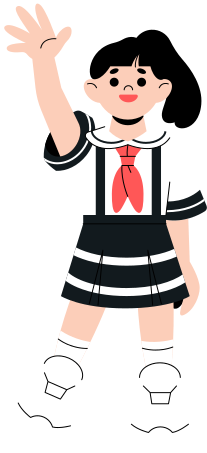 لا أغادر الصف إلا بإذن معلمي
أدعو لمعلمي بالخير
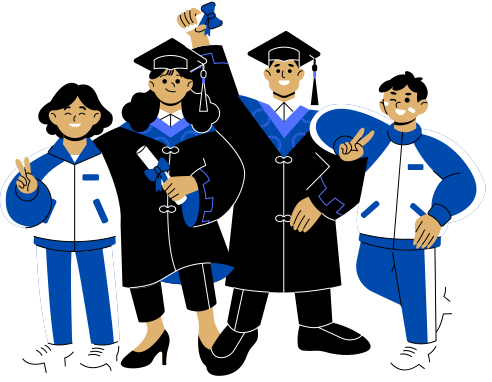 ألقي التحية على معلمي
أحترم معلمي و اقدره